Week 7, Class 1:The Command Pattern (cont.)
Get Ready for Poll Everywhere
Labs 2 & 3 returned
Lab 7 due this evening at 11pm
Quiz tomorrow at start of lab
The Command Pattern
Isolating Undo into the Invoker (wrapping up coding example)
Why favor inheritance over composition?
Coding example: Text editor
Macros
SE-2811
Slide design: Dr. Mark L. Hornick
Content: Dr. Hornick
Errors: Dr. Yoder
1
[Speaker Notes: Full agenda:
Return Exam
Questions about lab due tomorrow in class?
Threads: Locking on null object
Threads: invokeLater
Threads: The squares example
Decorator Class Diagram
More on Java IO
Class diagrams
Design Principles 
in the patterns we’ve seen so far	
Compare with alternatives
Decorator vs. array approach suggested in class
Non-decorator array – decorator can be added on without modifying the original hierarchy
Decorator has “before-after” and possibly other combinatorial control that would be hard-coded in array
[Show “screenshot” of discussion from class? Or just re-type?]
Strategy vs. Decorator class diagrams side-by-side
Structural difference (inheritance optional in Strategy pattern?)
Decorator vs. “Strategy” array


Perhaps next:
	Coding Starbuzz coffee (?)
	Add real patterns
		ArrayList – null-checking
Java I/O: Students do coding examples

		http://stackoverflow.com/questions/9358821/should-i-extend-arraylist-to-add-attributes-that-isnt-null]
Alternatives to the Command Pattern
SE-2811
Dr.Yoder
2
Why do we favor composition over inheritance?
Inheritance
Composition
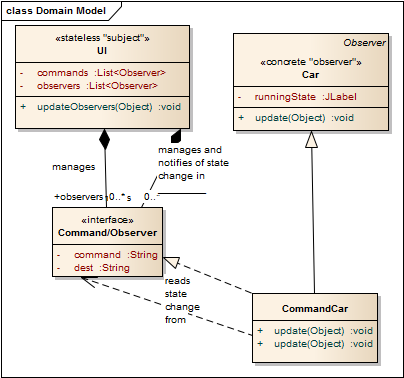 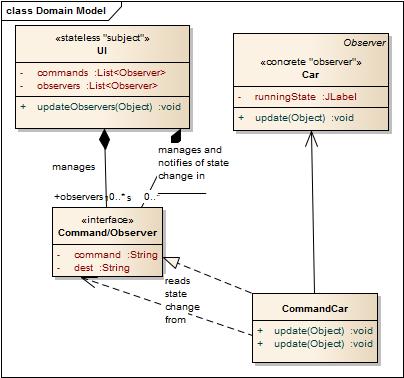 SE-2811
Dr.Yoder
3
[Speaker Notes: Both wrapping and extending Car work]
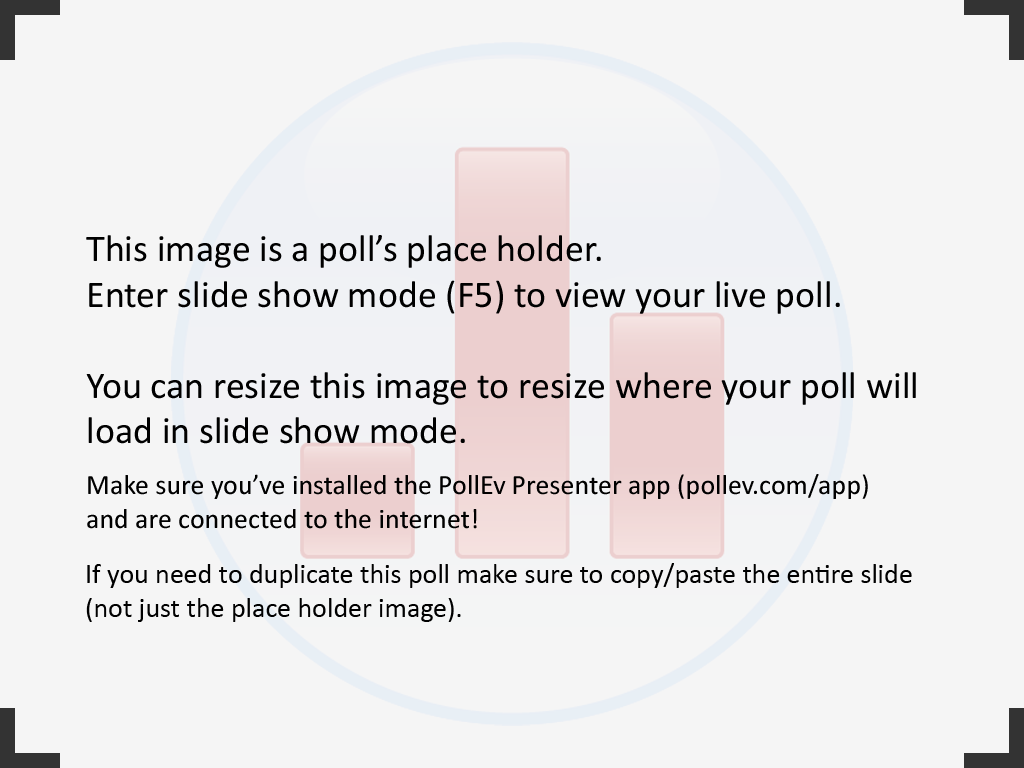 SE-2811
Dr. Josiah Yoder
4
[Speaker Notes: Why favor composition?]
Text Editing [EXAMPLE]The Command Pattern’s Glory Days
We will model our document as a String
Insert events insert a string at an index
Delete events delete N characters starting at an index
E.g.
Every time we type a letter, that inserts a letter into the string.
When we delete, cut, or copy that removes or adds chunks of text out of the string.
5
SE-2811
Dr.Yoder
[Speaker Notes: Insert:
  Of course, this is O(n), but Java will not be really using a String to model the document (I assume)]
Questions
How to undo & redo inserting text?
What state will you store in the insert command?
What actions will you take to accomplish the undo?
What actions will you take to accomplish the redo? (OPTIONAL)
SE-2811
Dr.Yoder
6
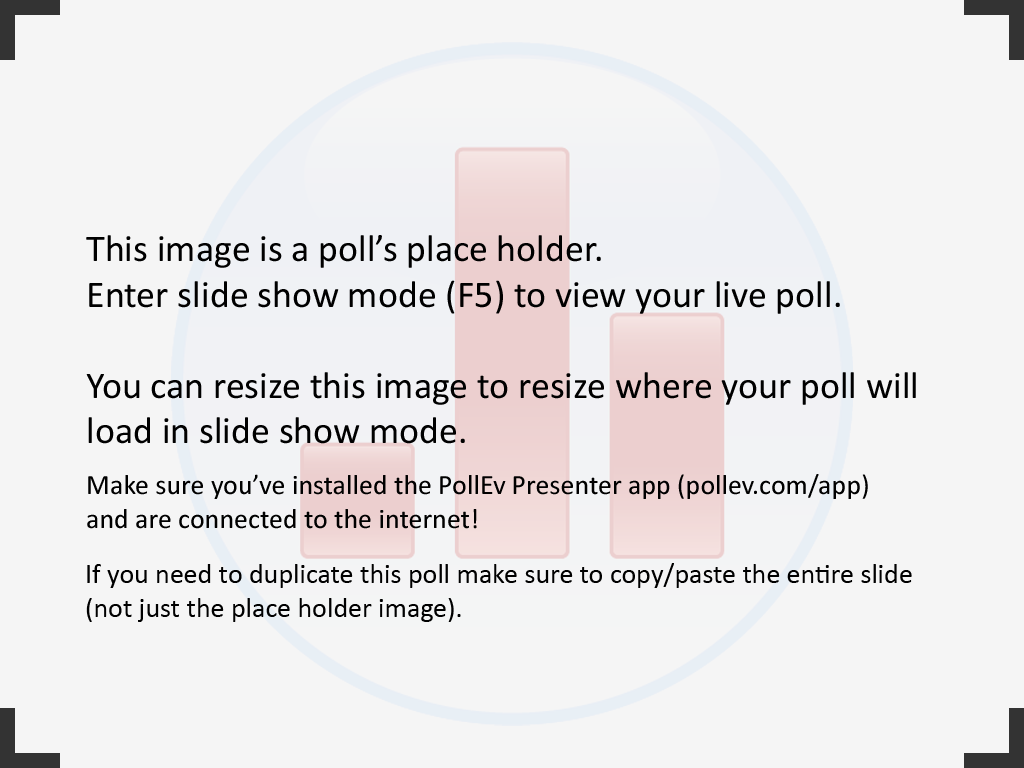 SE-2811
Dr. Josiah Yoder
7
[Speaker Notes: What state]
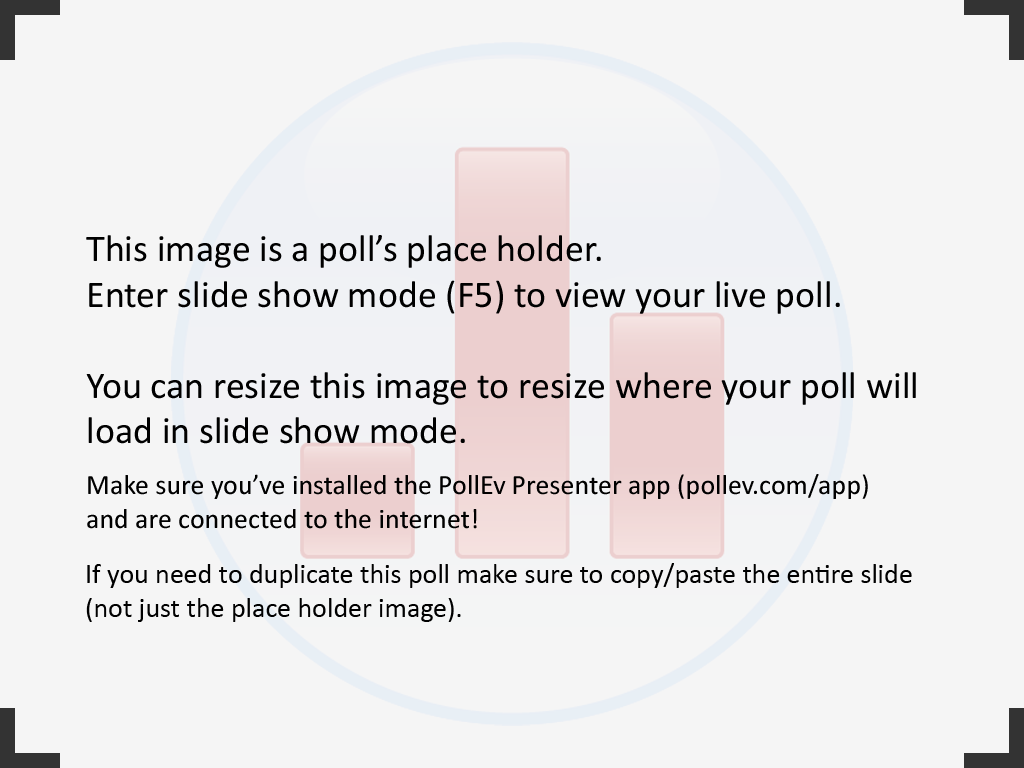 SE-2811
Dr. Josiah Yoder
8
[Speaker Notes: Undo]
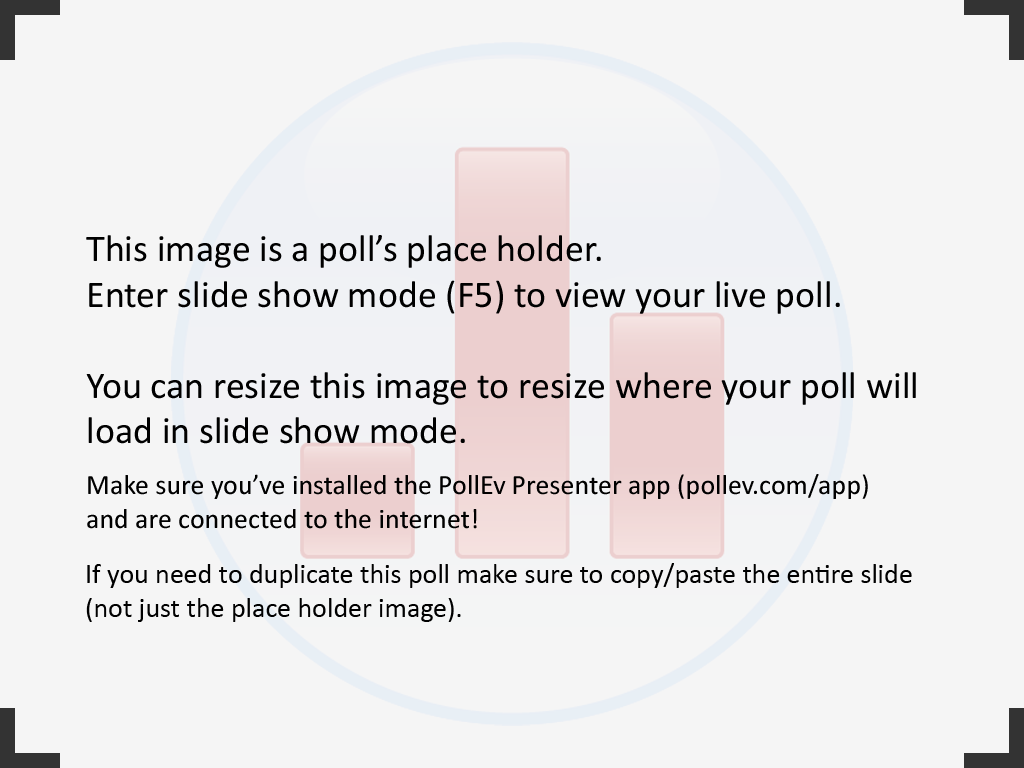 SE-2811
Dr. Josiah Yoder
9
[Speaker Notes: Redo]
Undo multiple typed characters in a single block
How will you detect if a character is typed? (Doesn’t have to be perfect for this example)
How will you combine multiple “keystroke” commands into a single command?
How will you implement undo?
How will you implement redo? (OPTIONAL)
SE-2811
Dr.Yoder
10
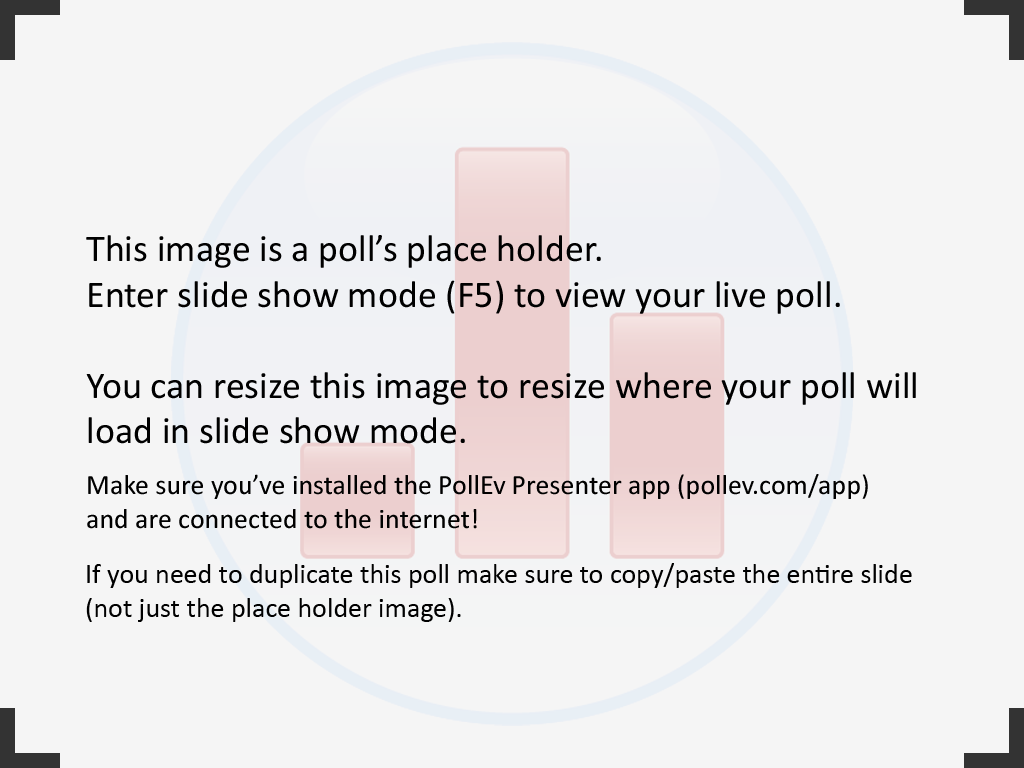 SE-2811
Dr. Josiah Yoder
11
[Speaker Notes: Detect keystroke]
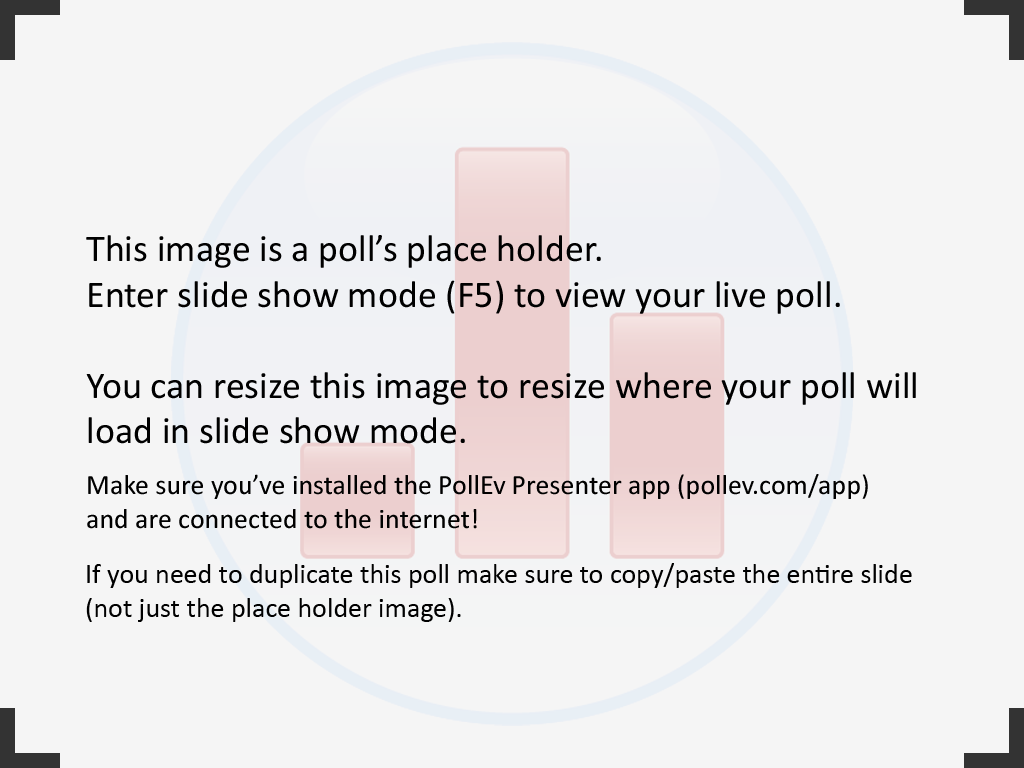 SE-2811
Dr. Josiah Yoder
12
[Speaker Notes: Combine keystrokes into single]
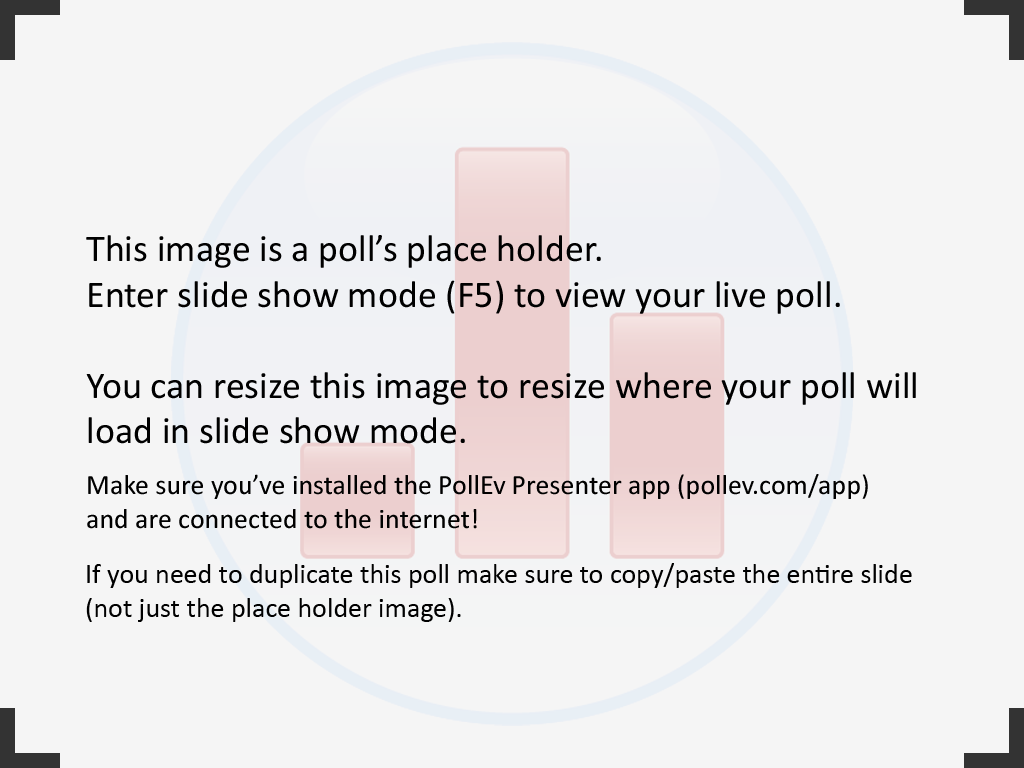 SE-2811
Dr. Josiah Yoder
13
[Speaker Notes: Undo]
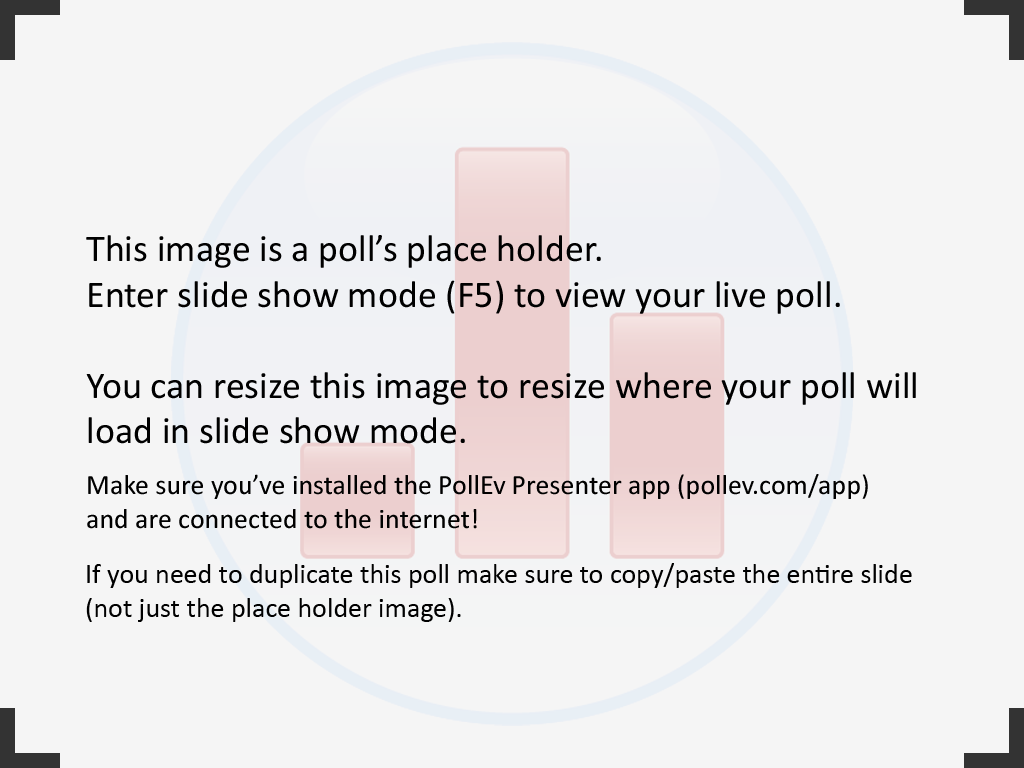 SE-2811
Dr. Josiah Yoder
14
[Speaker Notes: Redo]
Command vs. Strategy
Both achieve the open-closed design goal
How about other goals?

Strategy – only one reference at any given time
Observer – many references (e.g. List<~>)

Strategy – no state
Observer – must have state?
SE-2811
Dr.Yoder
Ideas: http://fuchangmiao.blogspot.com/2007/10/strategy-vs-observer.html
15